Thursday May 14, 2015Mr. Goblirsch – American Government
OBJECTIVE – Students Will Be Able To – SWBAT:
 - Identify the impact of the American Civics Act passed in Arizona.

AGENDA:
WARM-UP: Citizenship Vocab
ASSESSMENT: Judicial & Rights Quiz
ARTICLE: Arizona American Civics Law
ASSIGNMENT: Workbook P. 98
***Supreme Court & Rights Quiz TODAY***
*****FINAL PROJECTS DUE MAY 22*****

Citizenship Vocab WARM-UP: (Follow the directions below)
	***5 minutes***
Define the terms below.
Citizen			3)   Jus soli
Alien			4)   Jus sanguinis
ARTICLE:Arizona Civics Law
DIRECTIONS: After reading the article, discuss 	the following questions with your partner.

DEFINITION of CIVICS - the study or science of the privileges and obligations of citizens

What new law was recently passed in Arizona?
What kinds of things do you think an American needs to know about civics?
Should civics knowledge be a condition of graduating high school?  Why or Why not?
S E C T I O N  4American Citizenship
What questions surround American citizenship?
How do people become American citizens by birth and by naturalization?
How can an American lose his or her citizenship?
Why can the United States be called a nation of immigrants?
What are the differences between undocumented aliens and legal immigrants?
1
2
3
Chapter 21, Section 4
The Question of Citizenship
A citizen is a member of a state or nation who owes allegiance to it by birth or naturalization and is entitled to full civil rights.
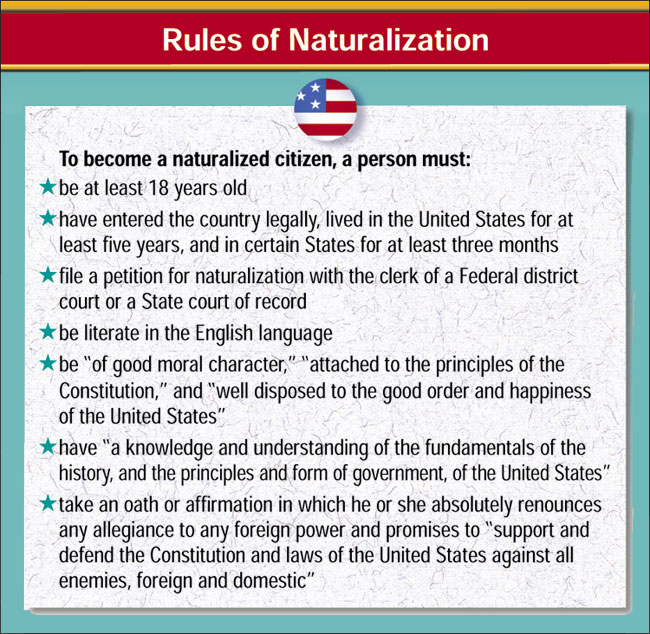 1
2
3
Chapter 21, Section 4
Citizenship by Birth
Jus Soli
Jus soli is the law of the soil, or where one is born. 
The 14th Amendment confers citizenship to any person born within the United States.
Jus Sanguinis	
Jus Sanguinis is the law of the blood, or to whom one is born. 
A child who is born abroad to at least one citizen, and who has at some time lived within the United States, can petition for citizenship.
1
2
3
Chapter 21, Section 4
Citizenship by Naturalization
Naturalization is the legal process by which a person becomes a citizen of another country at some time after birth.
Individual Naturalization
Naturalization is generally an individual process in which the Immigration and Naturalization Service investigates each applicant and then reports to a judge. If the judge is satisfied, the oath or affirmation is administered in open court, and the new citizen receives a certificate of naturalization.
Collective Naturalization
This form of naturalization is less common than individual naturalization. This has most often happened when the United States has acquired new territory and the inhabitants are given citizenship.
1
2
3
Chapter 21, Section 4
Loss of Citizenship
Expatriation
Expatriation is the legal process by which a loss of citizenship occurs. 
Expatriation is a voluntary act. 
The Supreme Court has held that the Constitution prohibits automatic expatriation, so an individual cannot have his or her citizenship taken away for breaking a law.
Denaturalization
Denaturalization is the process by which citizens can lose their citizenship involuntarily. 
This process can only occur by court order and only after it has been shown that the person became a citizen by fraud or deception.
1
2
3
Chapter 21, Section 4
A Nation of Immigrants
Regulation of Immigrants
Congress has the exclusive power to regulate immigration. 
The first major restrictions on immigration was the Chinese Exclusion Act in 1882. Other groups were added to the act until there were over 30 restricted groups in the early 1920s. The next step was the National Origins Act of 1929. This act assigned quotas of immigrants to each country. 
Eventually, the quota system was eliminated with the Immigration Act of 1965, which allowed over a quarter million immigrants into the United States each year, without regard to race, nationality, or country of origin.
Deportation
This is a legal process in which aliens are legally required to leave the United States. 
The most common cause of deportation is illegal entry to the country.
1
2
3
Chapter 21, Section 4
Undocumented Aliens
No one knows for sure how many undocumented aliens live in the United States today. The Census Bureau and the INS give estimates between three and six million. However, some feel the number is twice that many.
The growing number of undocumented aliens places stress on programs which are based on a known population. With such an increase, there is added stress on public schools and welfare services in several States. 
After much debate and struggle, Congress passed the Illegal Immigration Restrictions Act of 1996. This law made it easier for the INS to deport aliens by  toughening the penalties for smuggling aliens into this country, preventing undocumented aliens from claiming Social Security benefits or public housing, and allowing State welfare workers to check the legal status of any alien who applies for any welfare benefits.
1
2
3
Chapter 21, Section 4
STUDY GUIDE:Supreme Court & Rights
SUPREME COURT
RIGHTS/AMENDMENTS
# of justices
Length of term
How do they become a justice
Jurisdiction of Federal District & Appeals courts
Judicial review
Procedures of the Supreme Court
Total #
1st
4th
5th
6th
8th

COURT CASES
Schenck v. U.S.
Miranda v. Arizona
3rd Period FINAL PROJECT
PRESENATION SCHEDULE
4th Period FINAL PROJECT
PRESENATION SCHEDULE
5th Period FINAL PROJECT
PRESENATION SCHEDULE
6th Period FINAL PROJECT
PRESENATION SCHEDULE